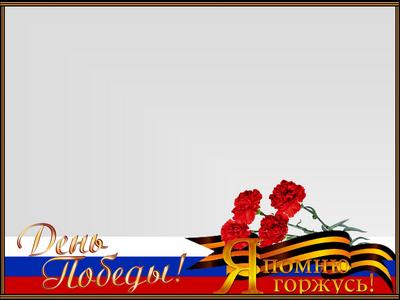 МБДОУ д/с № 2 «Теремок»

Материалы на окружной конкурс мультимедийных презентаций
«Тот великий День Победы»,
посвященного 70-летию со дня Победы
в Великой Отечественной войне.
на тему: «Этот день будут помнить веками!»

разработала и реализовала с детьми
среднего дошкольного возраста
воспитатель: Голубева Оксана Александровна


2015г.
г. Семёнов
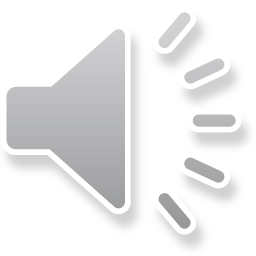 Схема взаимодействия  участников проектной деятельности на тему:
«Этот день будут помнить веками!»
Воспитанники, воспитатели
Участники педагогических интернет сообществ
Сотрудники «Историко-художественого музея»
Семьи воспитанников
Старший воспитатель
Сотрудники центральной библиотечной системы
1 ЭТАП
Проект на тему: «Этот день будут помнить веками»
Информационная карта проекта.
Тип проекта: краткосрочный, познавательно – исследовательский, практико – ориентированный.
Цель: Формирование патриотических чувств дошкольников, уважения к ветеранам Великой Отечественной войны.
Задачи: Дать первоначальные знания  о Великой Отечественной войне, о государственном празднике 9 Мая День Победы. Познакомить с понятиями: Великая Отечественная война, ветеран ВОВ, труженик тыла, дети войны.
Актуальность проблемы: в период смены общественных формаций нарушается преемственность поколений в воспитании детей, и, прежде всего в сфере передачи нравственного опыта, главных жизненных установок. Дети мало знают о празднике Победы, почему он существует и кому посвящен. Дошкольники не испытывают чувства гордости за свою Родину, за героев победителей в Великой Отечественной войне.
2 ЭТАП
Реализация проекта
Обогащение предметно пространственной - среды
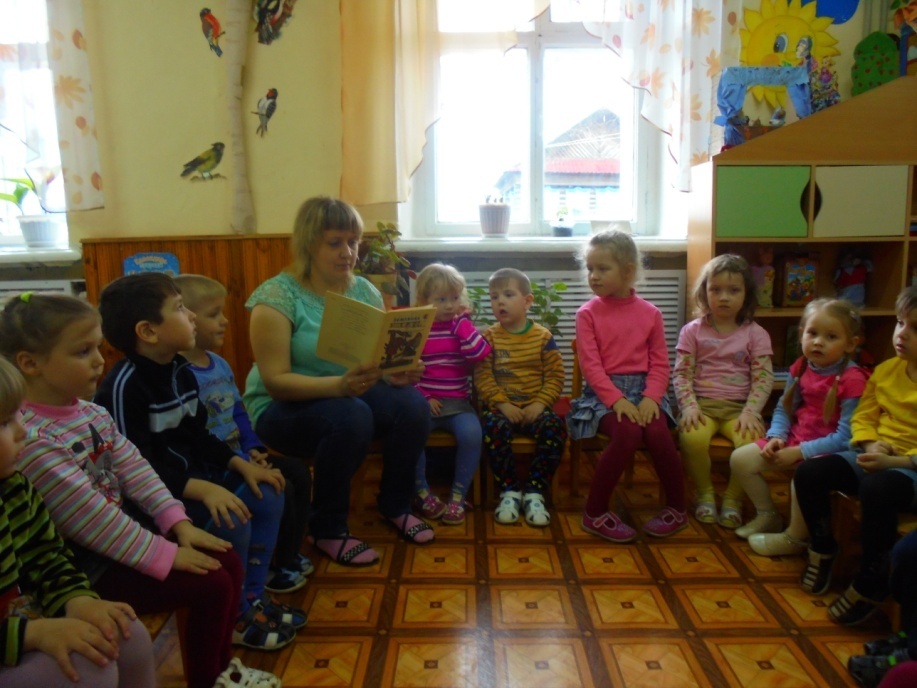 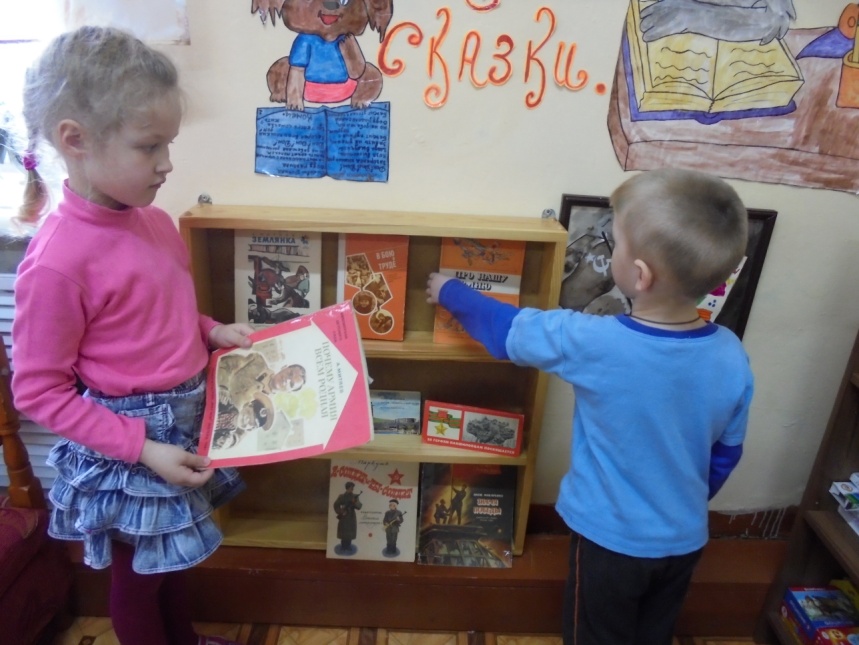 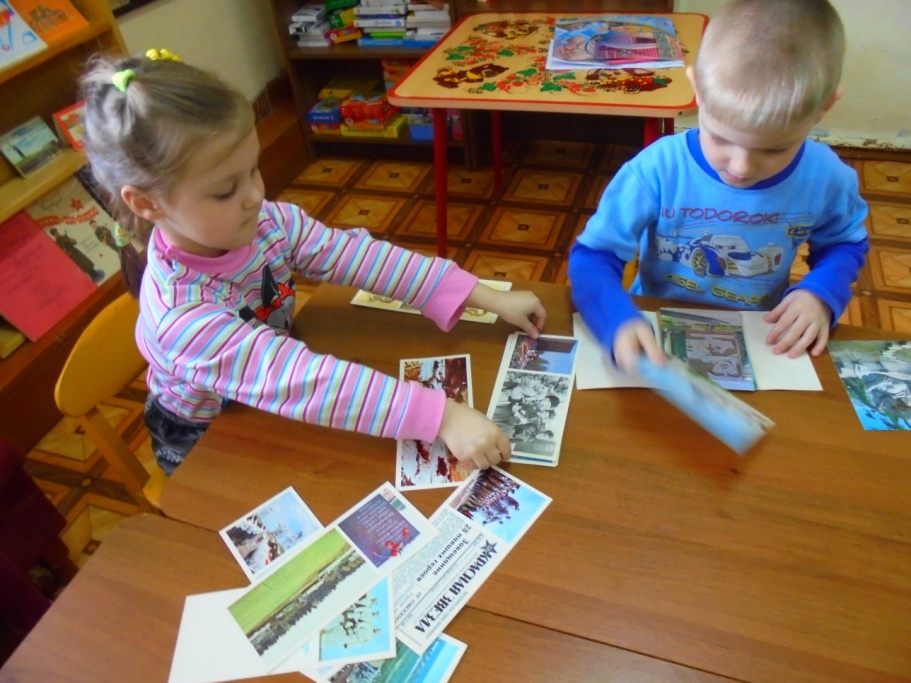 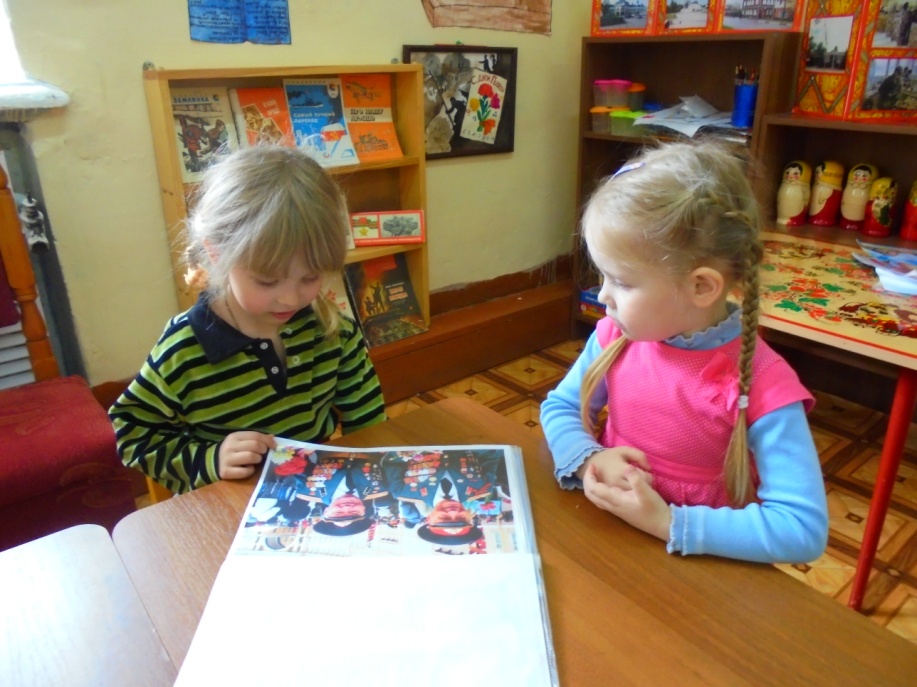 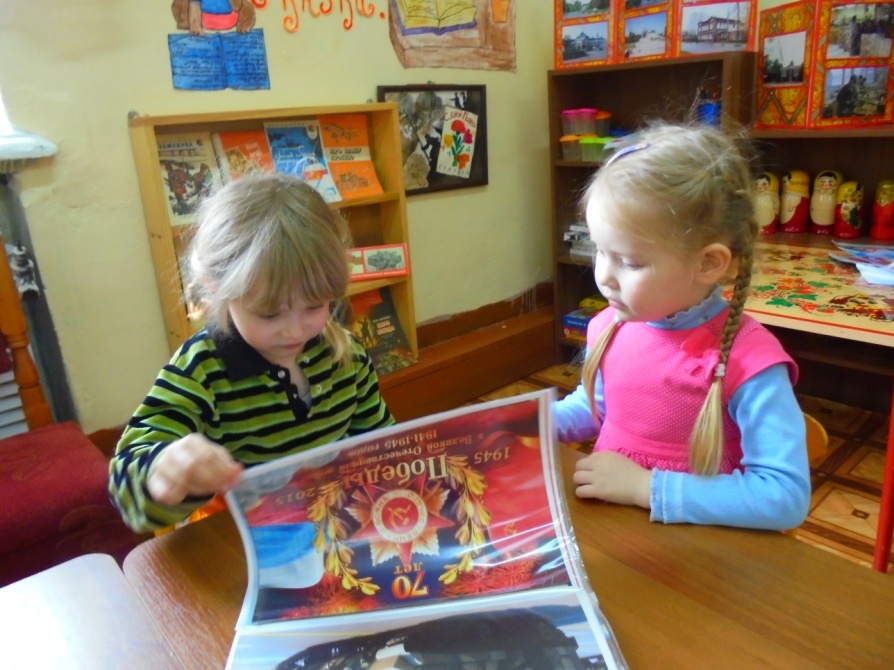 Организация совместной образовательной деятельности с детьми
Познавательное развитие. Ознакомление с окружающим миром.
тема: «Дети войны»
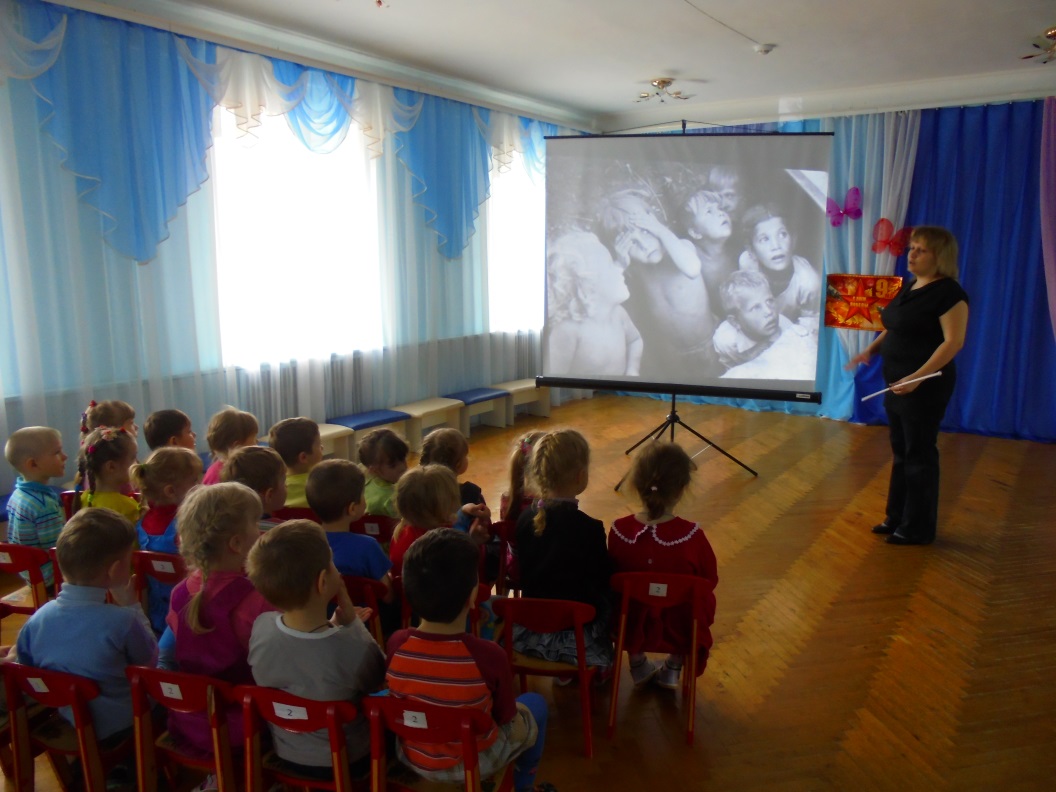 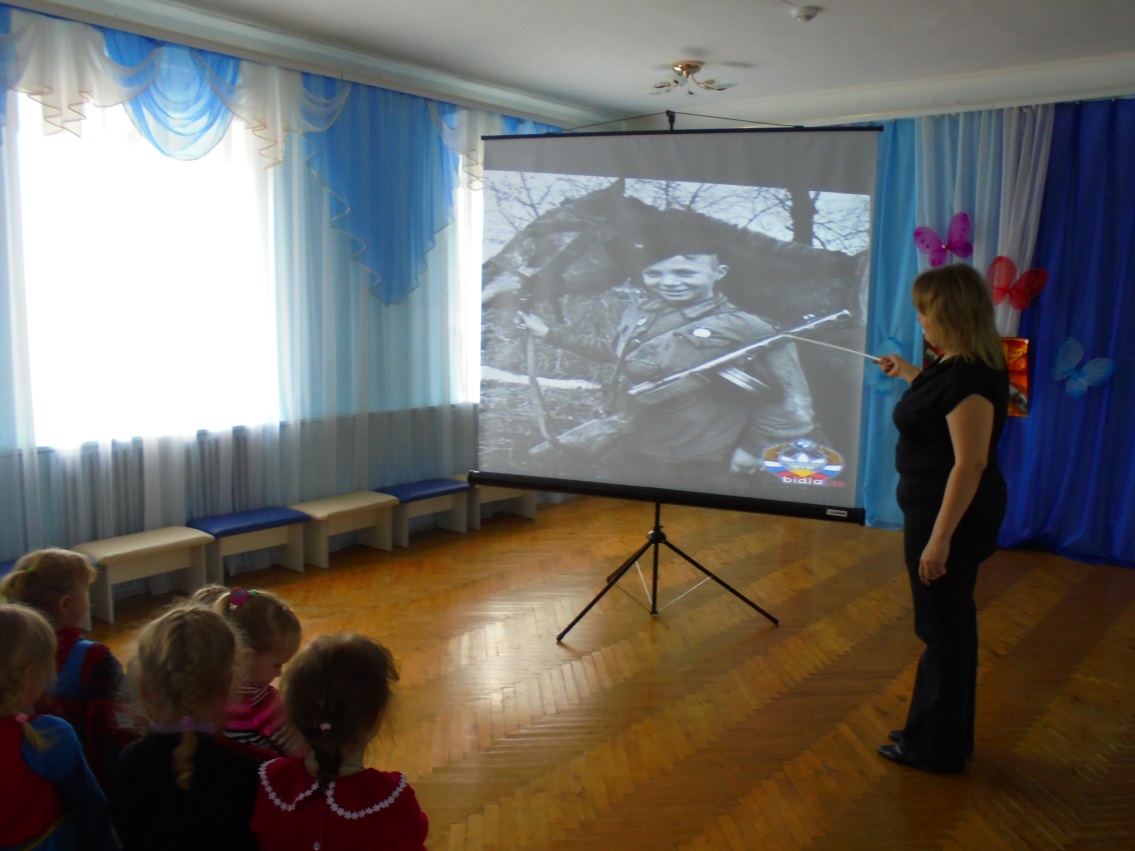 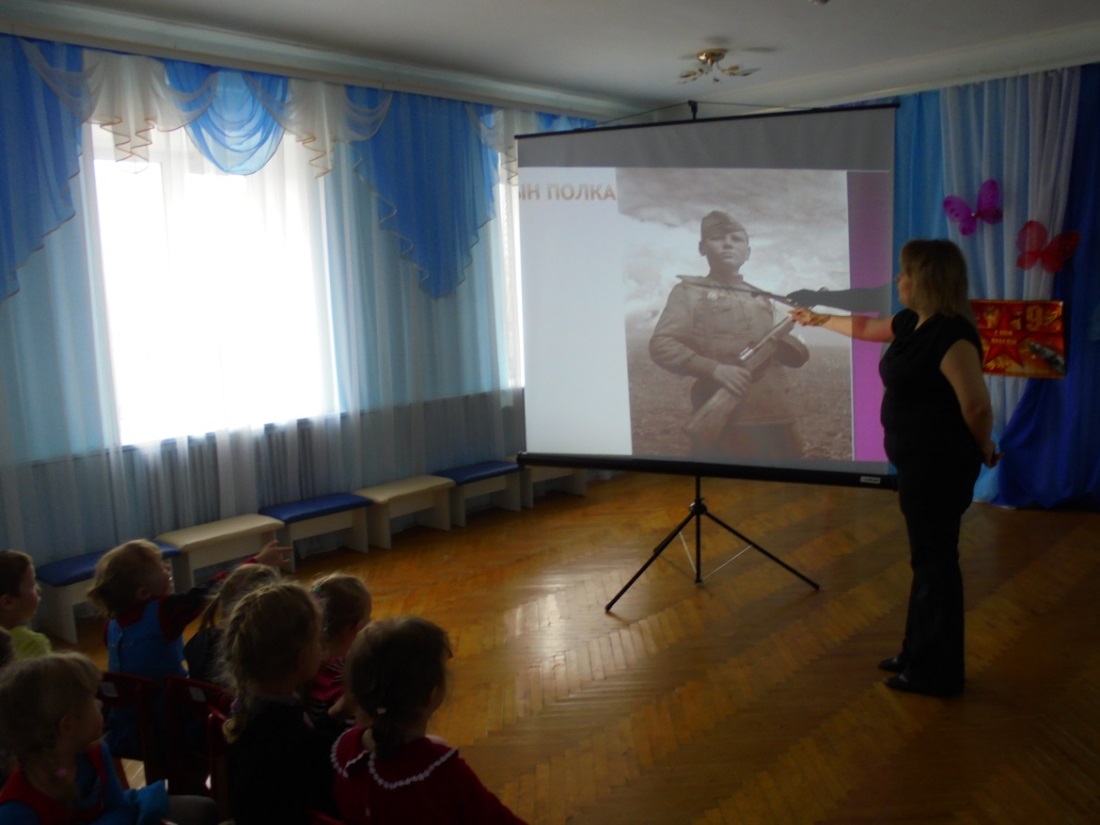 Познавательное развитие 
Экскурсия в парк Победы.
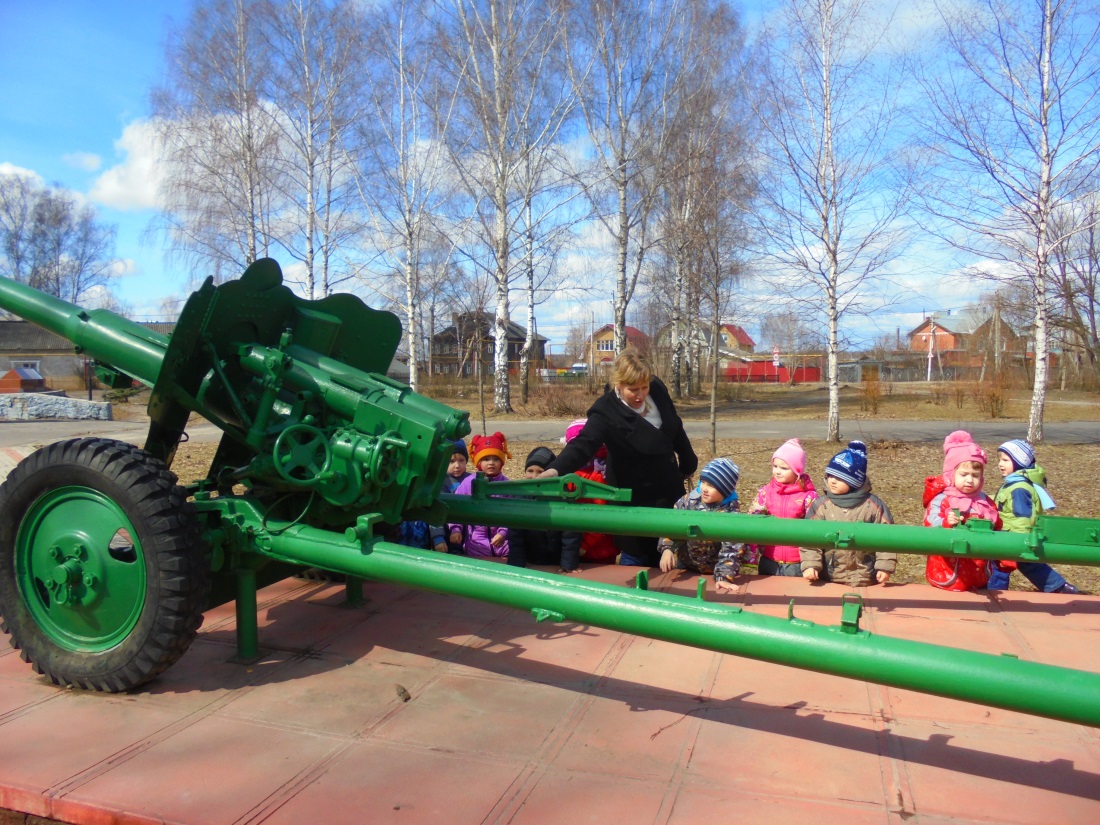 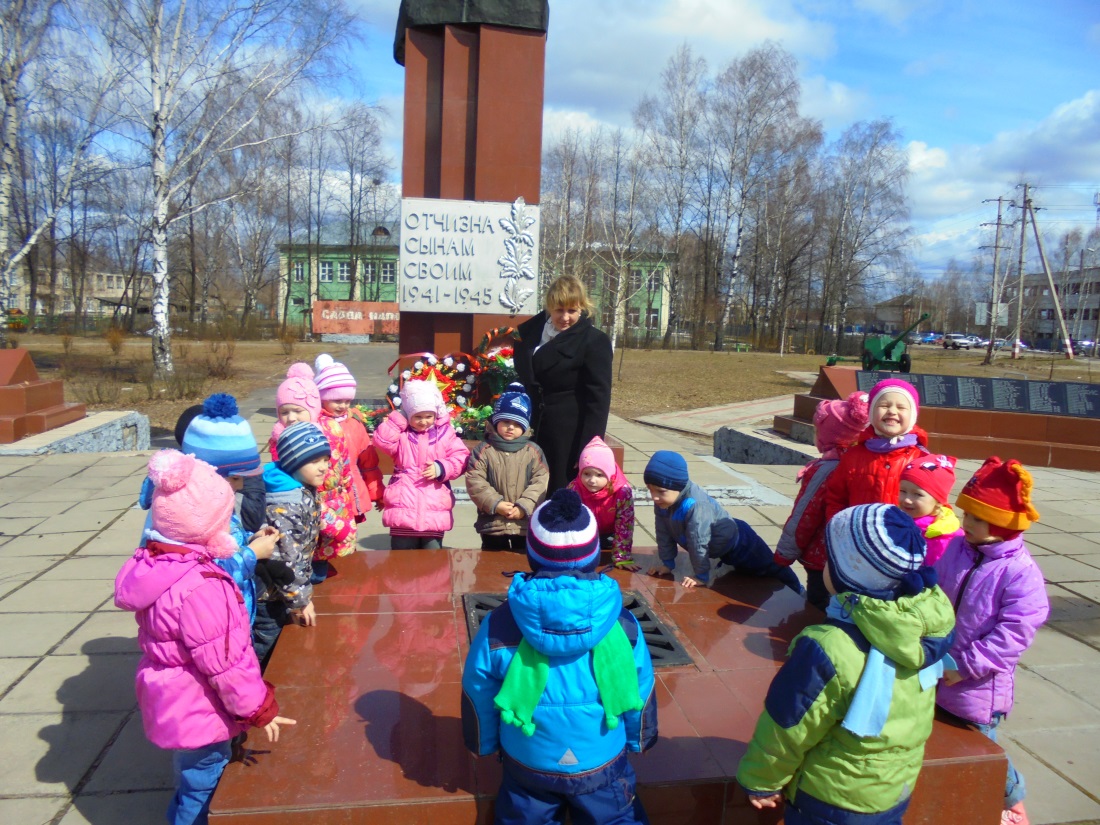 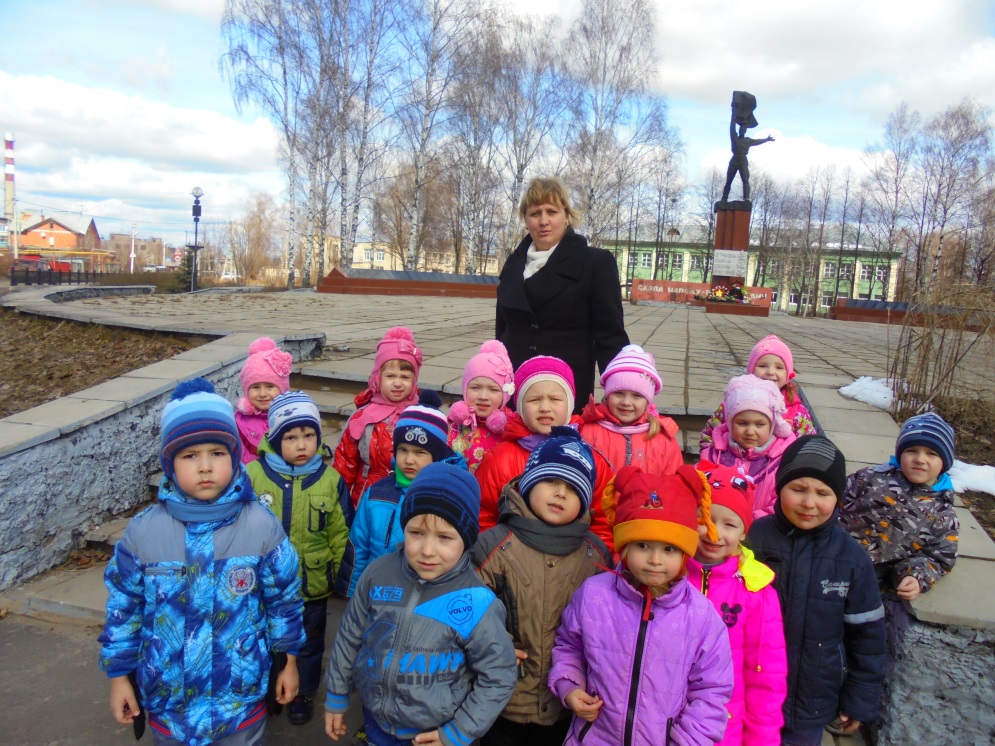 Непосредственно организованная образовательная деятельность
Художественное эстетическое развитие
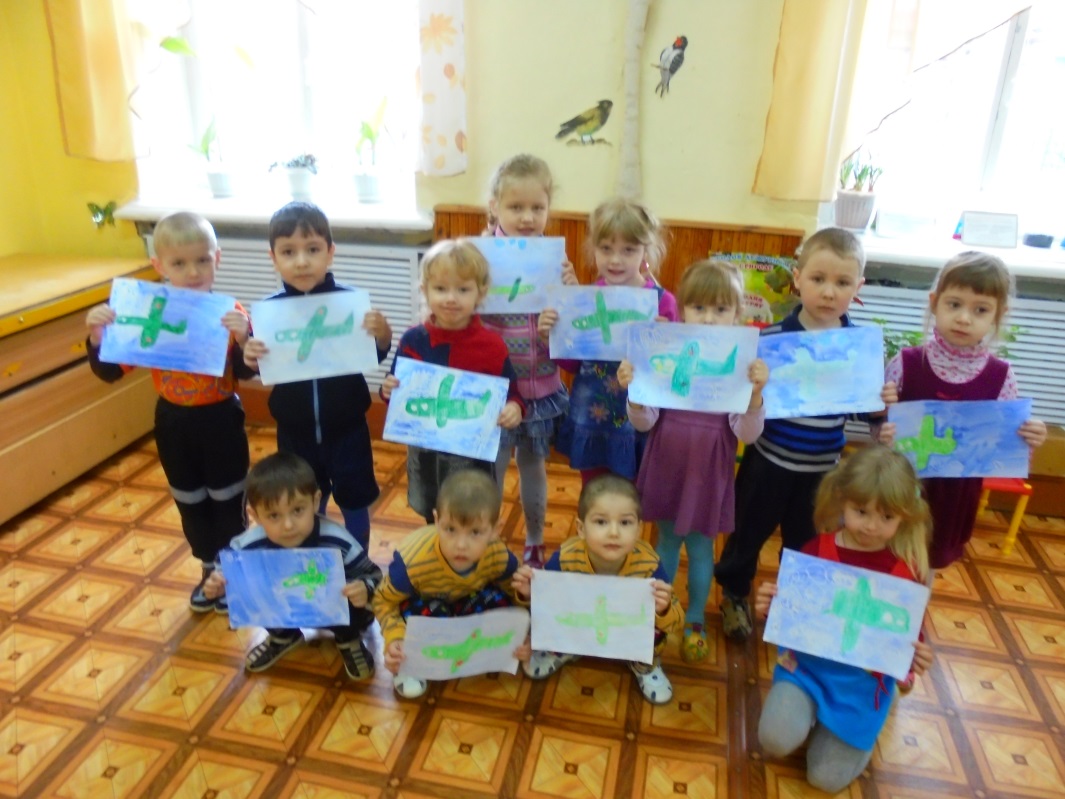 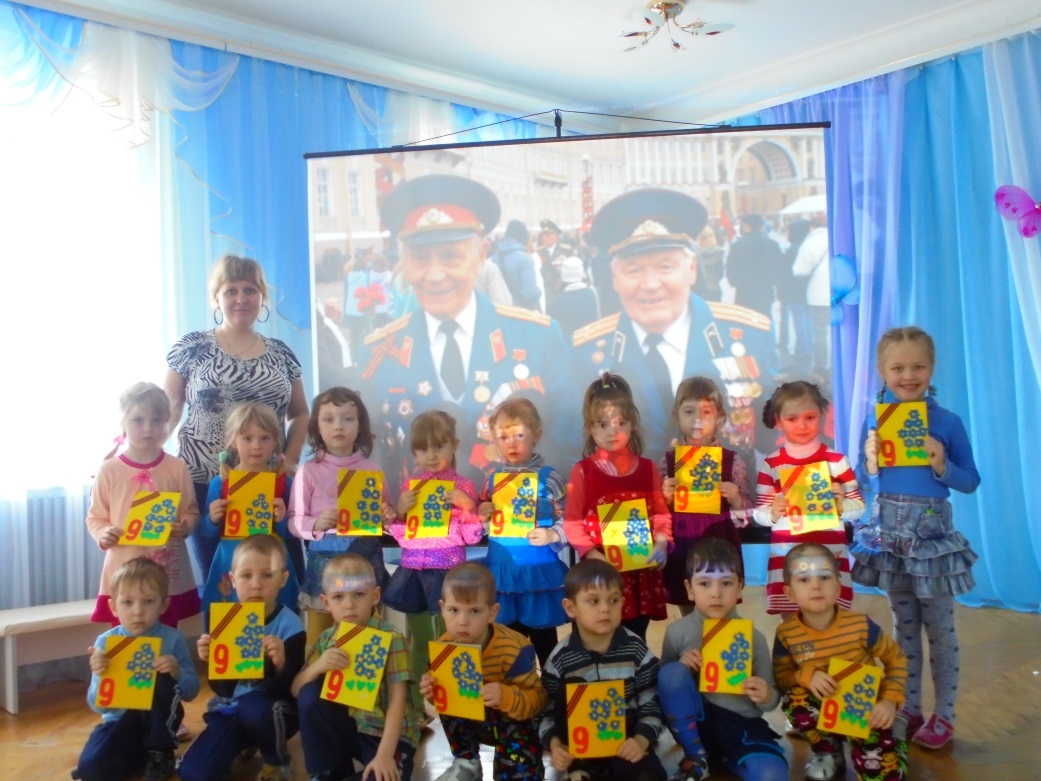 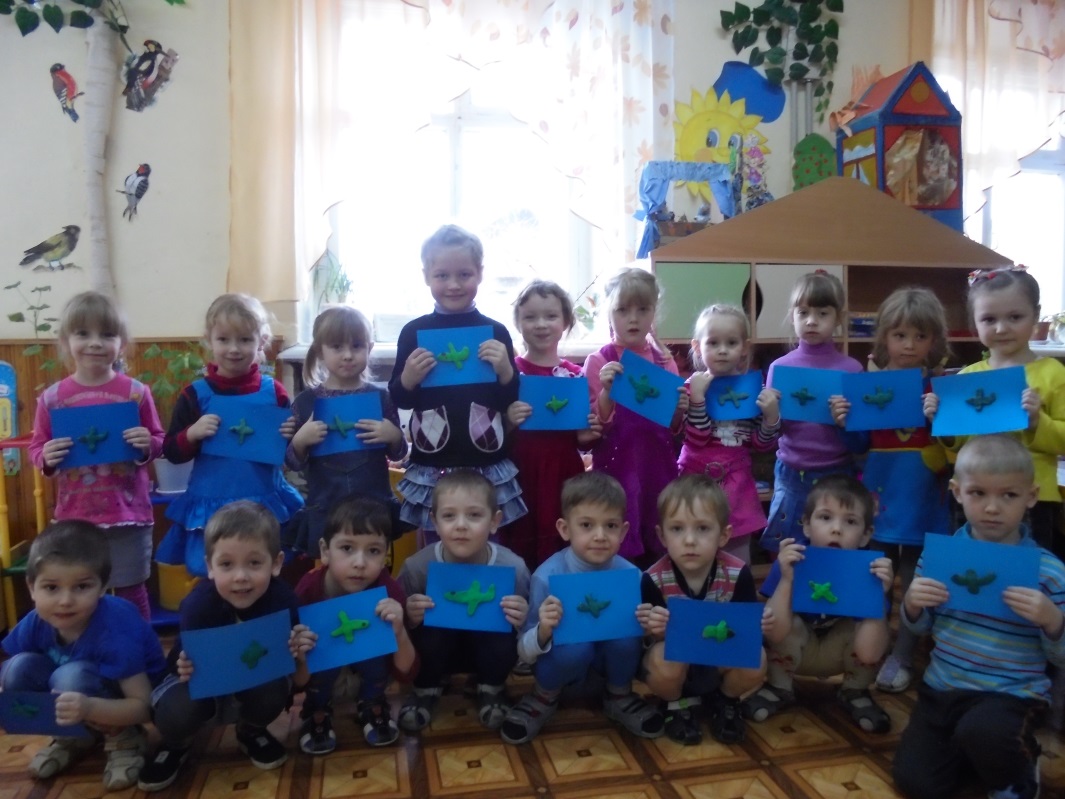 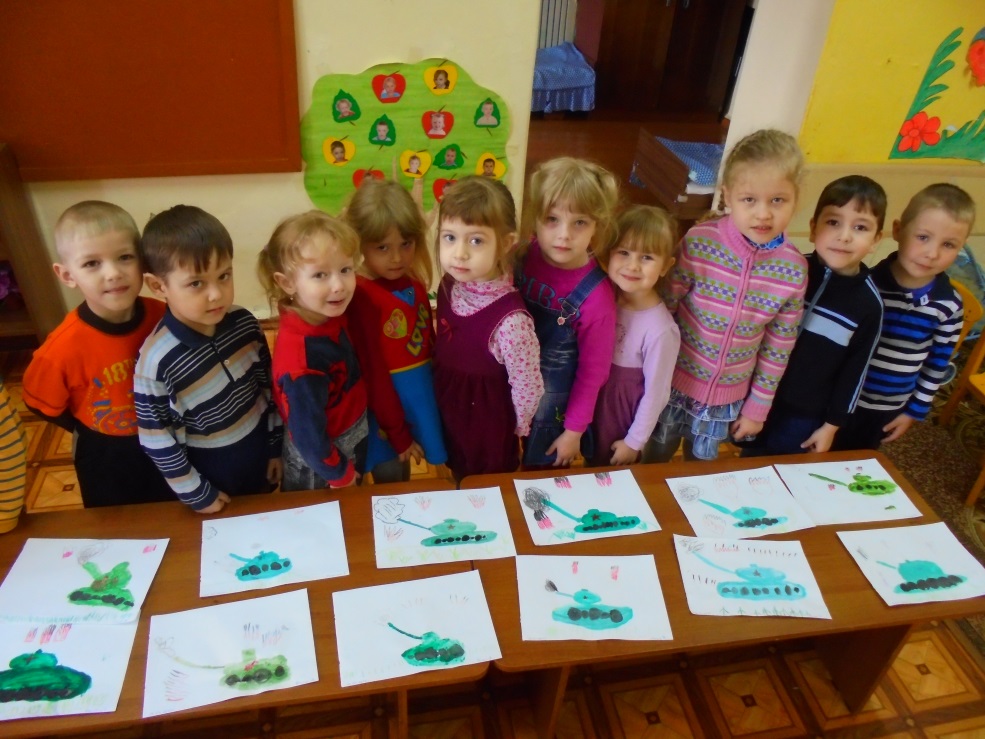 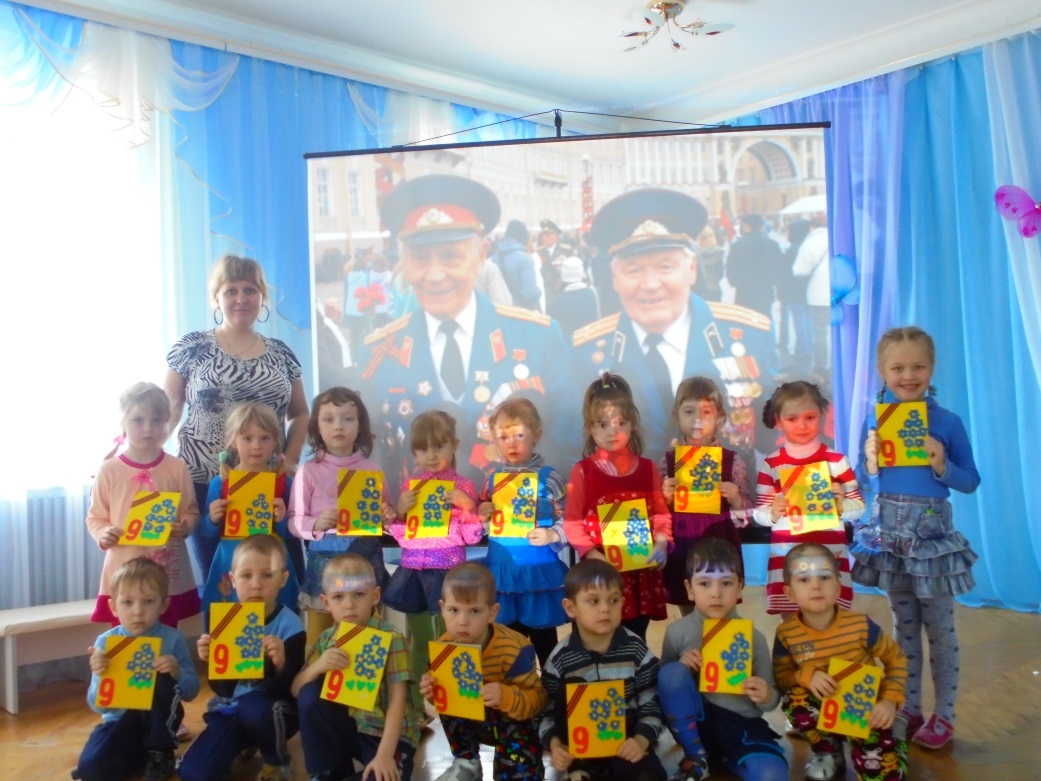 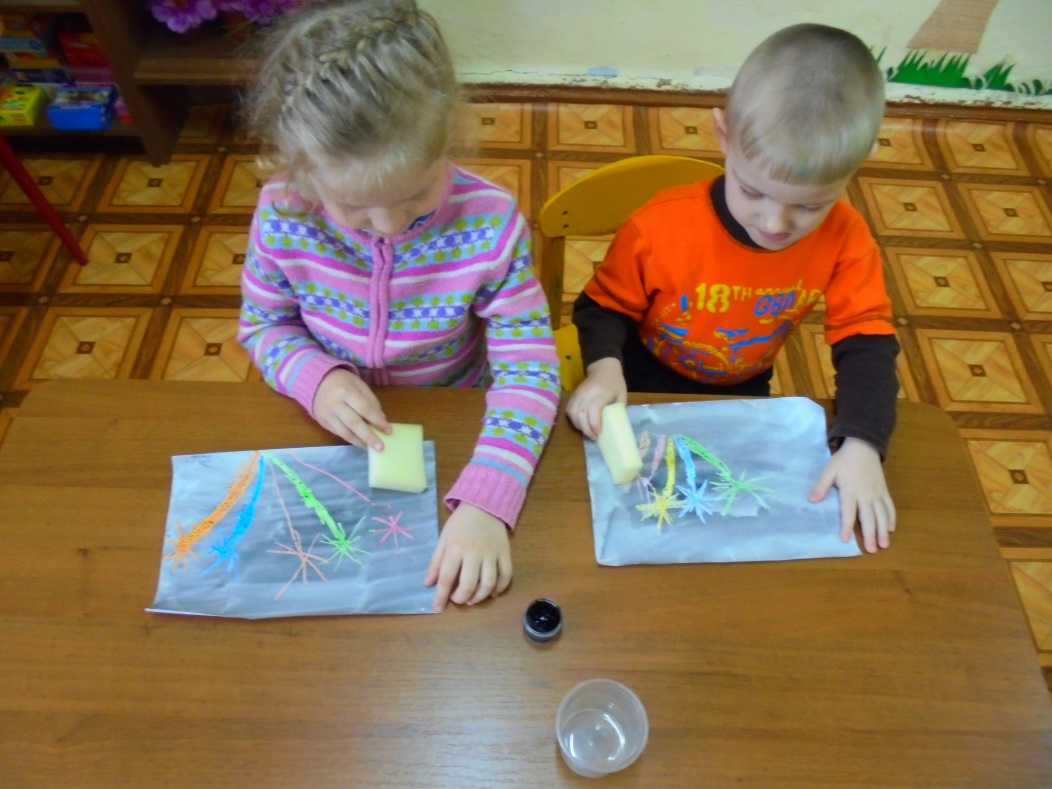 Познавательное развитие.
Экскурсия в историко – краеведческий  музей.
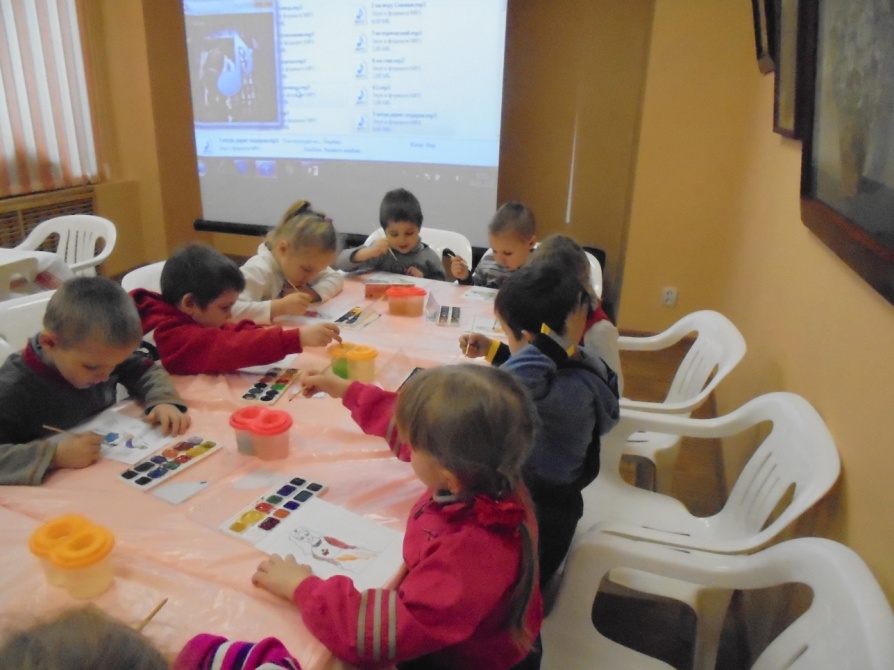 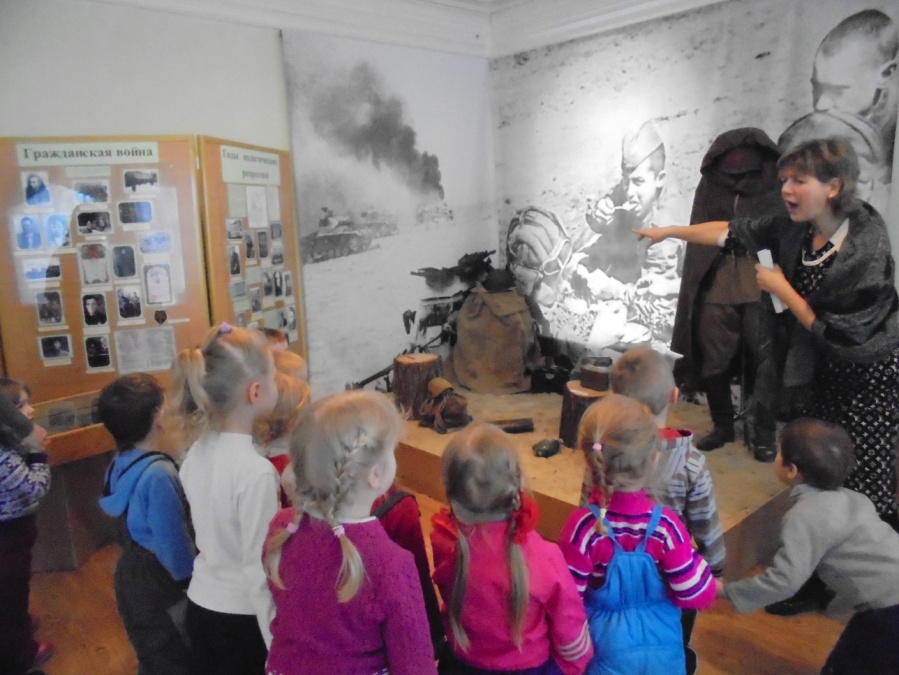 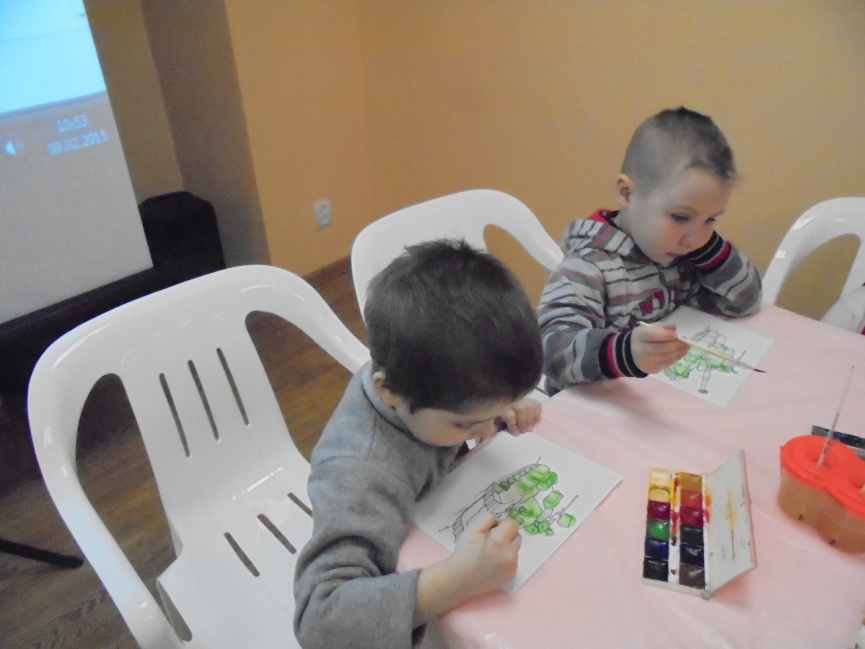 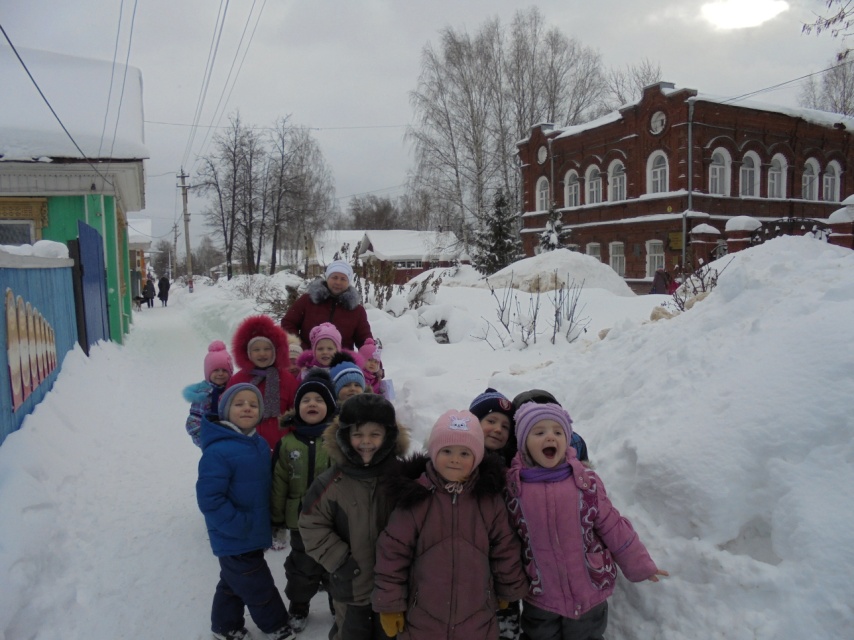 Конкурс чтецов в ДОУ.
На тему: «Этих дней не смолкнет слава»
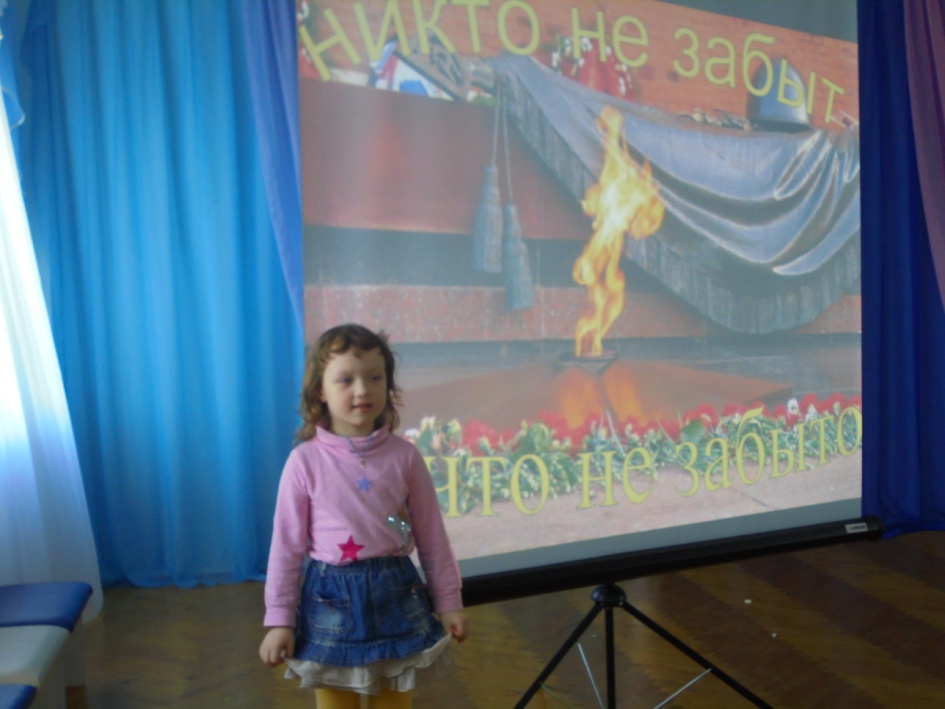 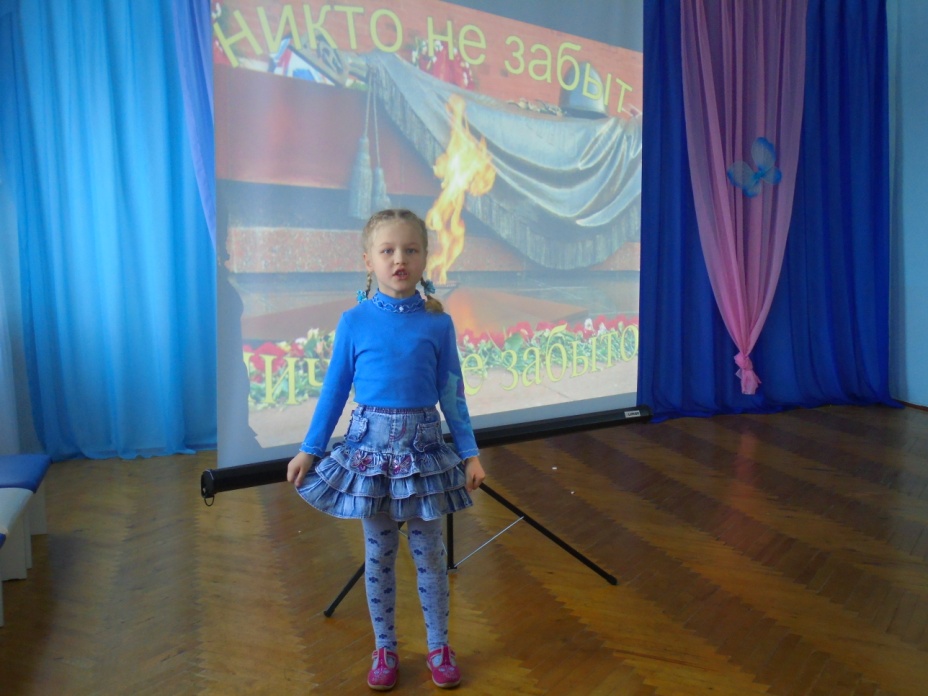 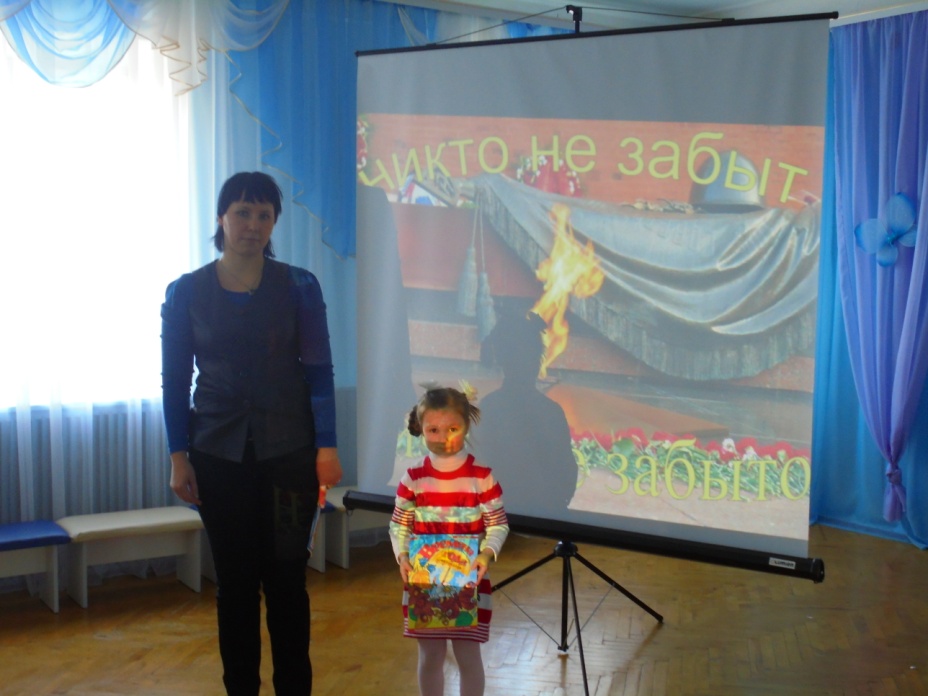 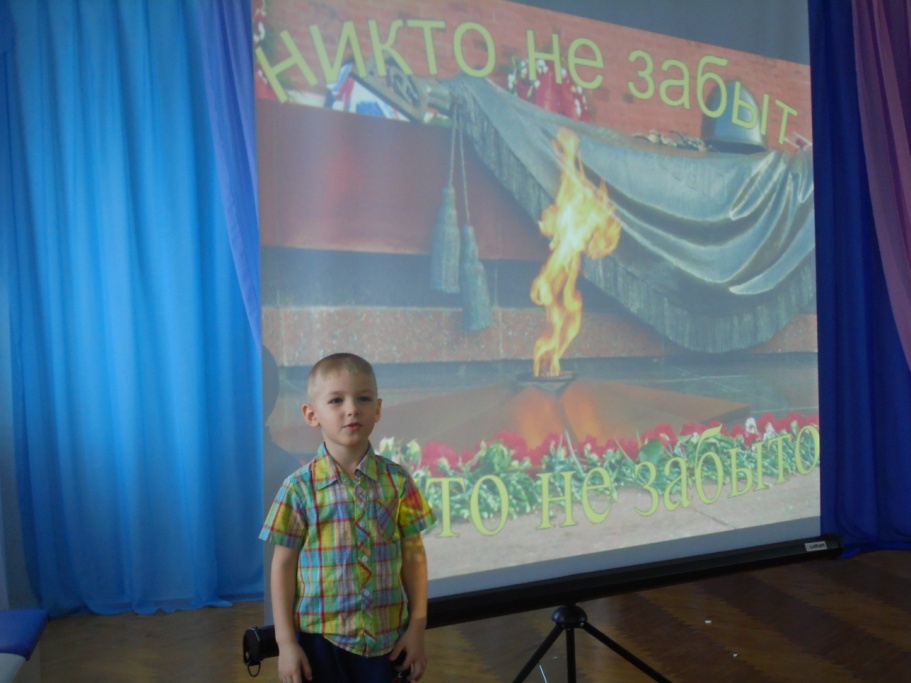 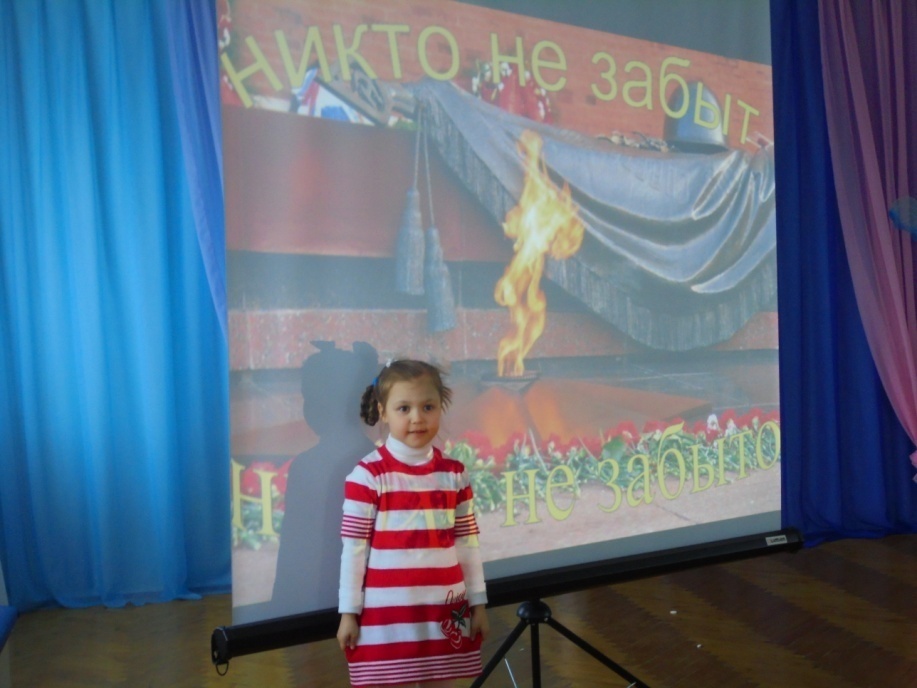 Речевое развитие.
Посещение детской библиотеки.
Тематическая беседа на тему: «Этот День Победы»
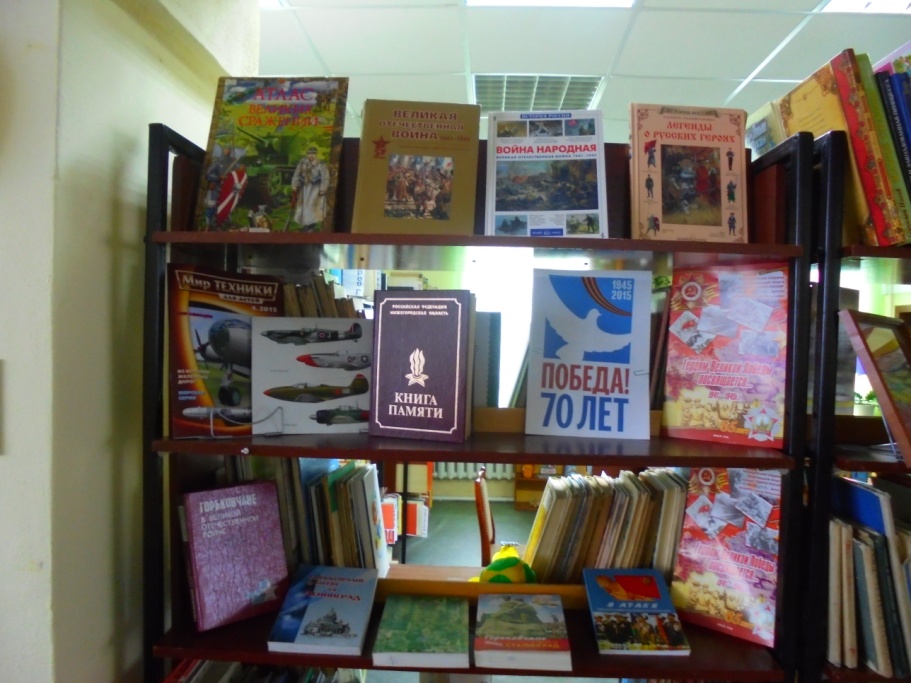 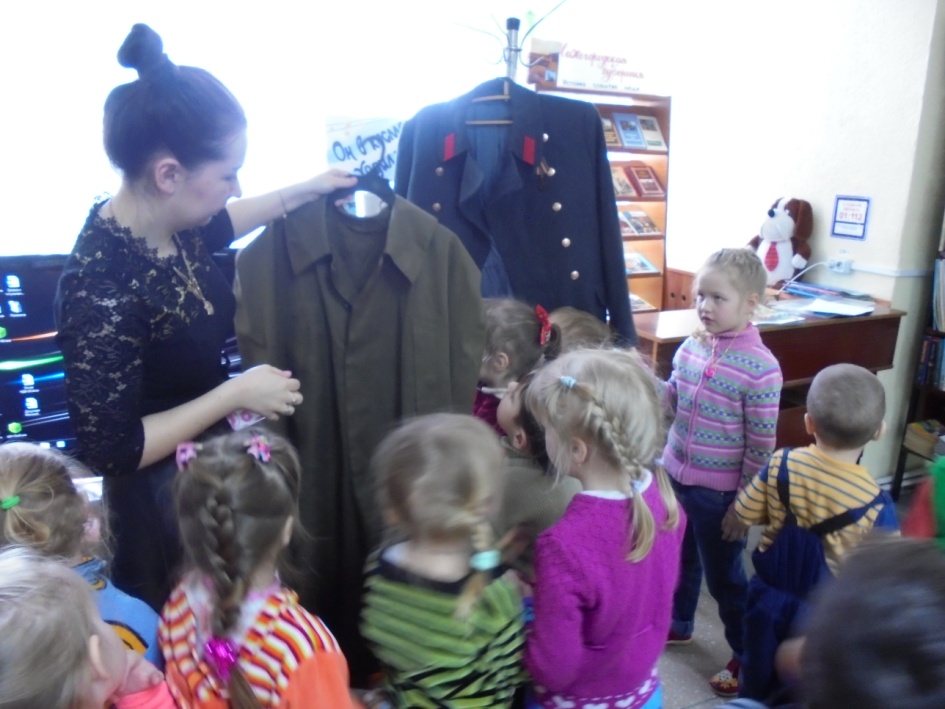 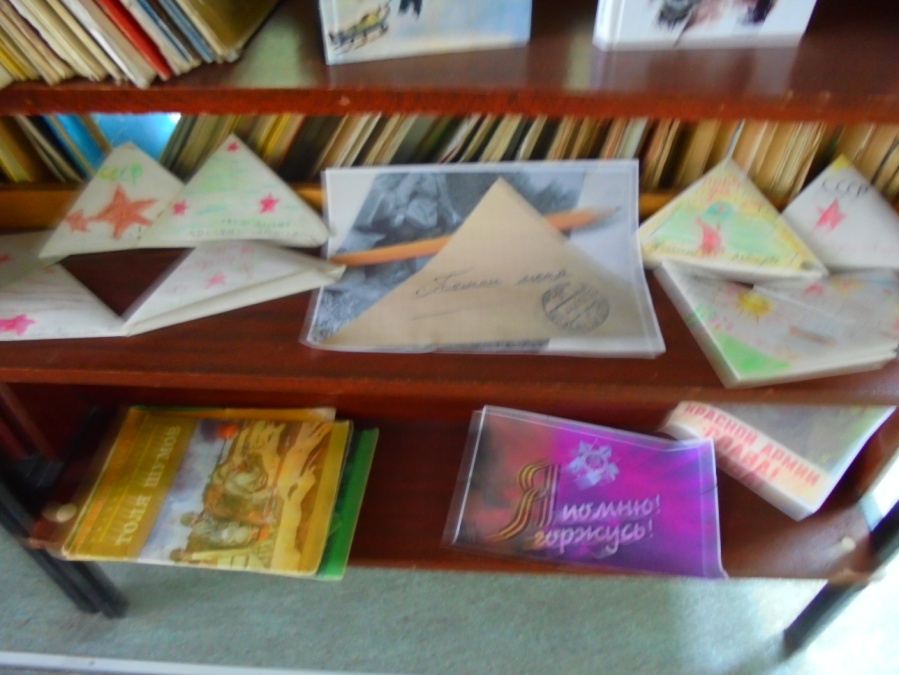 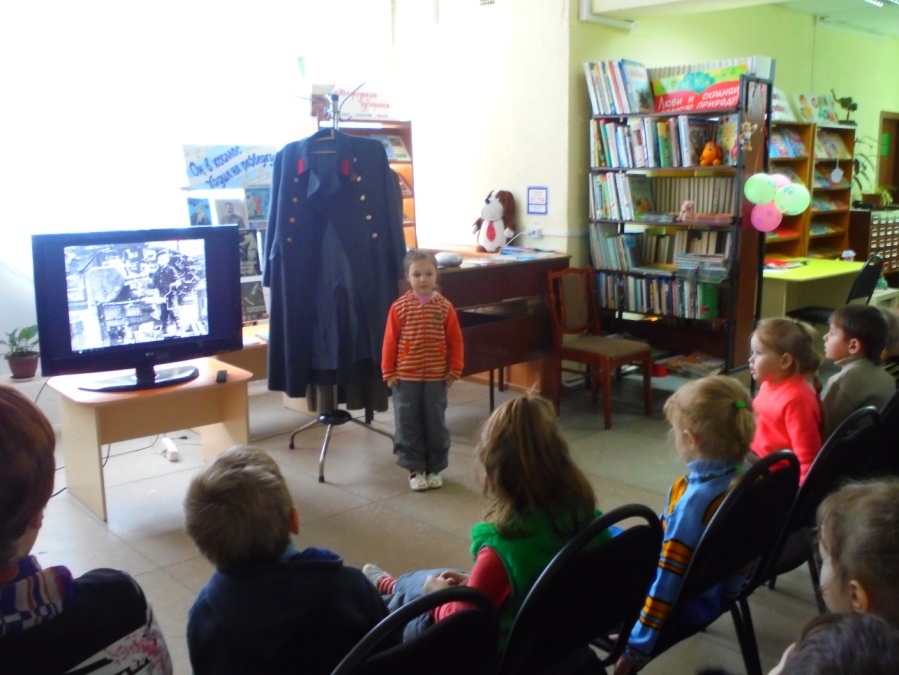 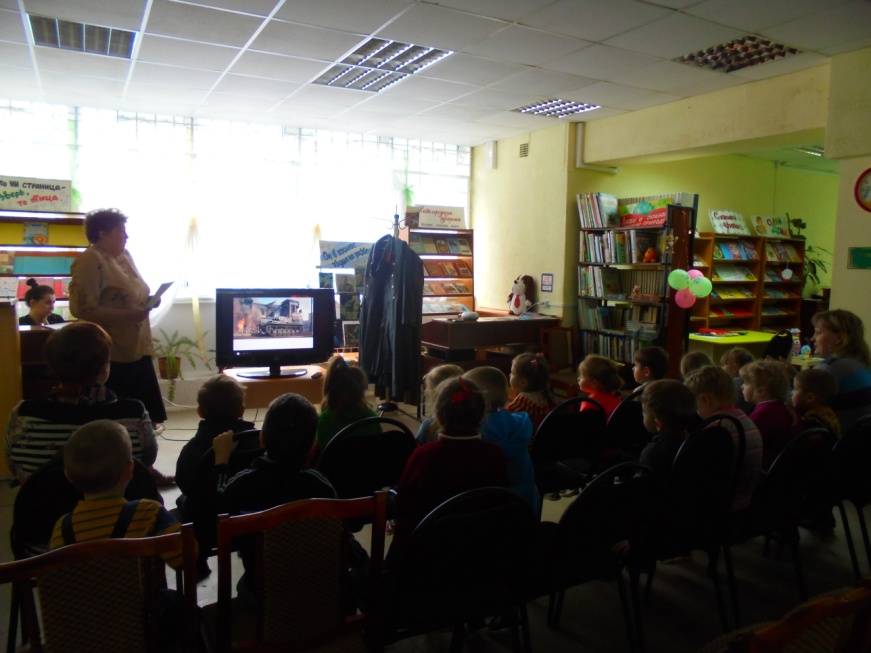 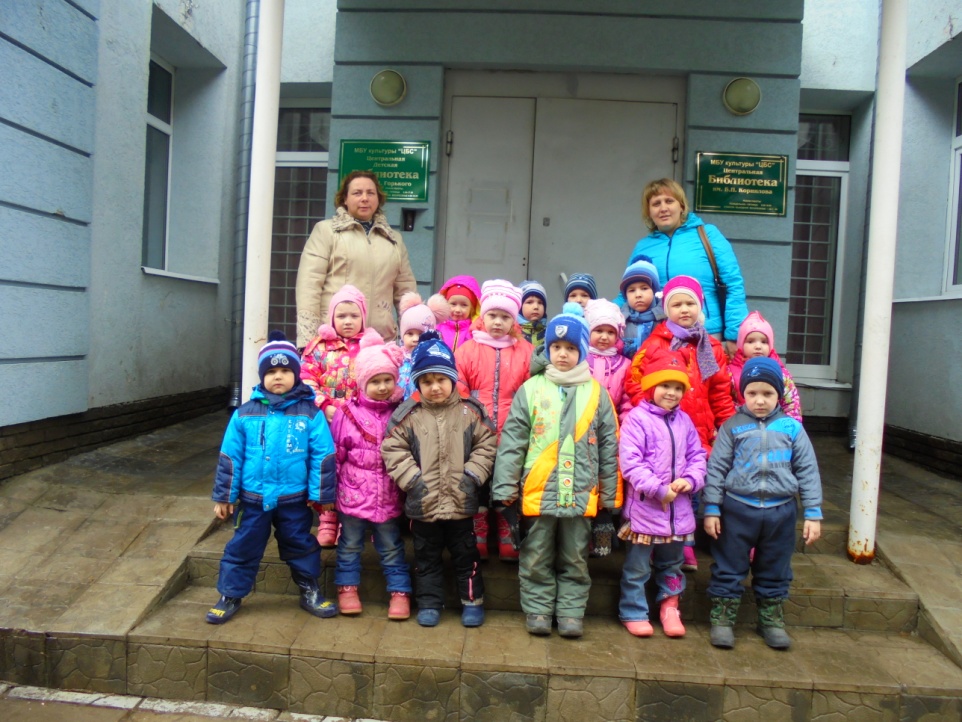 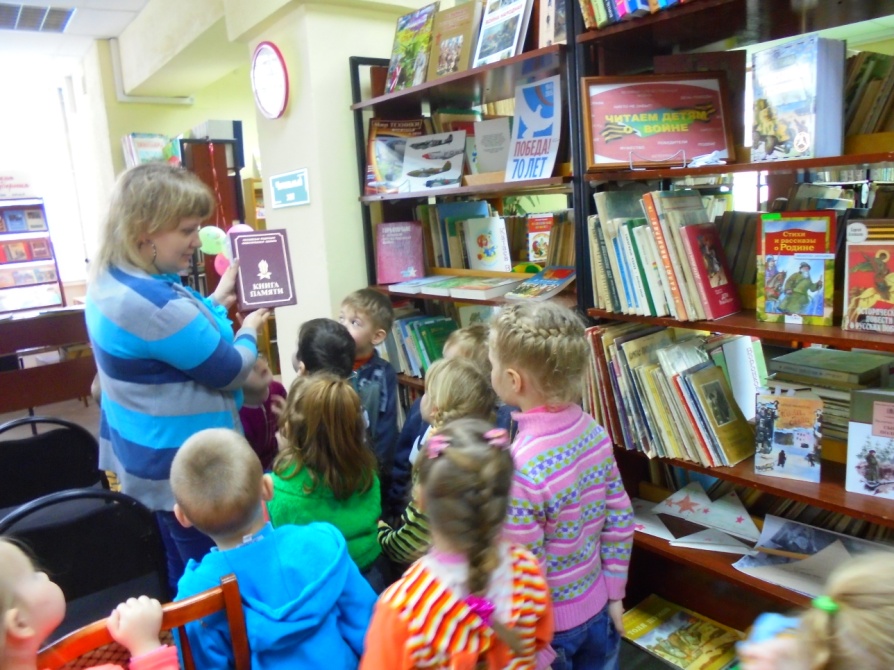 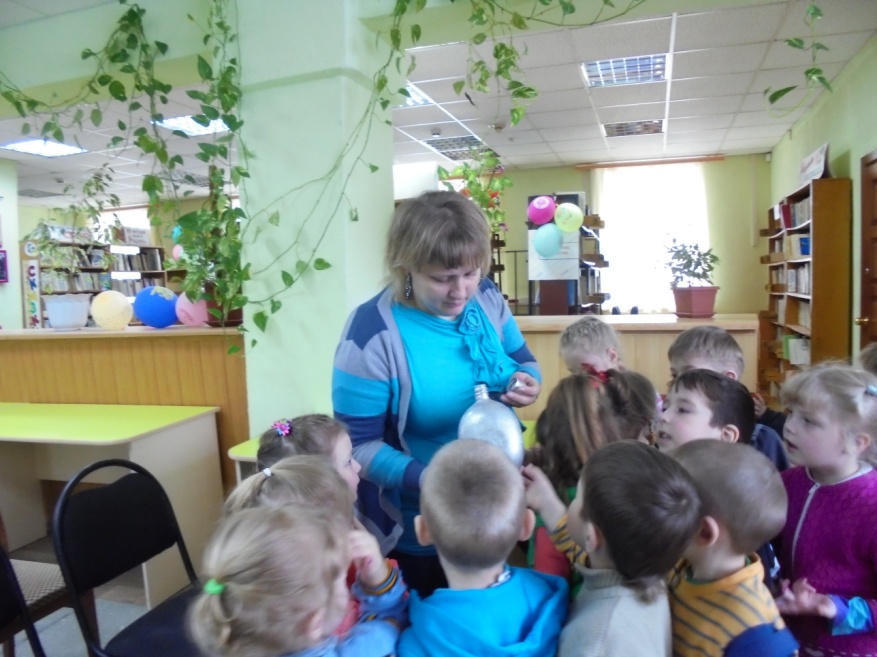 Вовлечение родительской общественности в проектную  деятельность.
Окружной выставки – конкурса декоративных искусственных цветов «Цветочная мозаика» номинация «Цветы памяти»
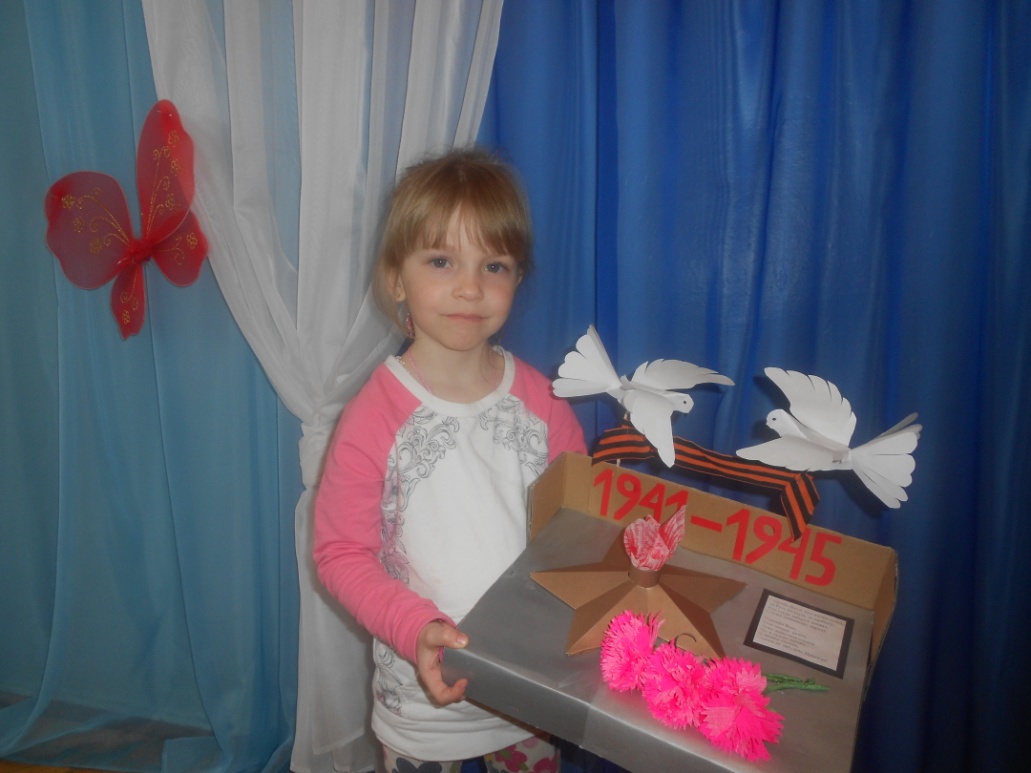 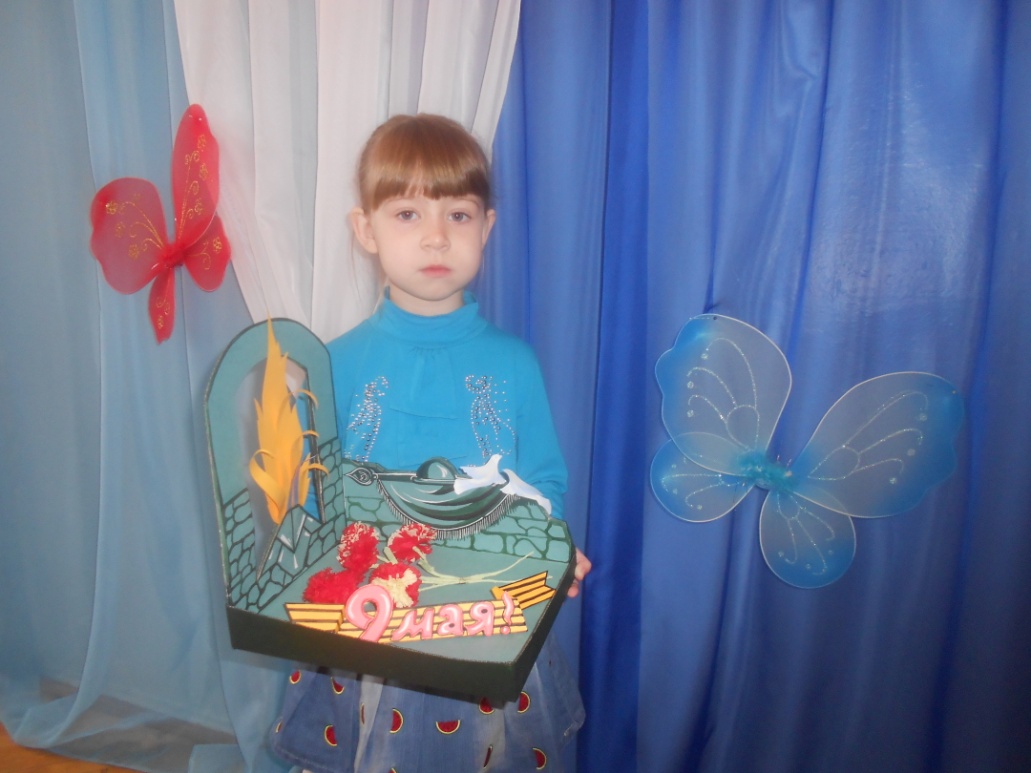 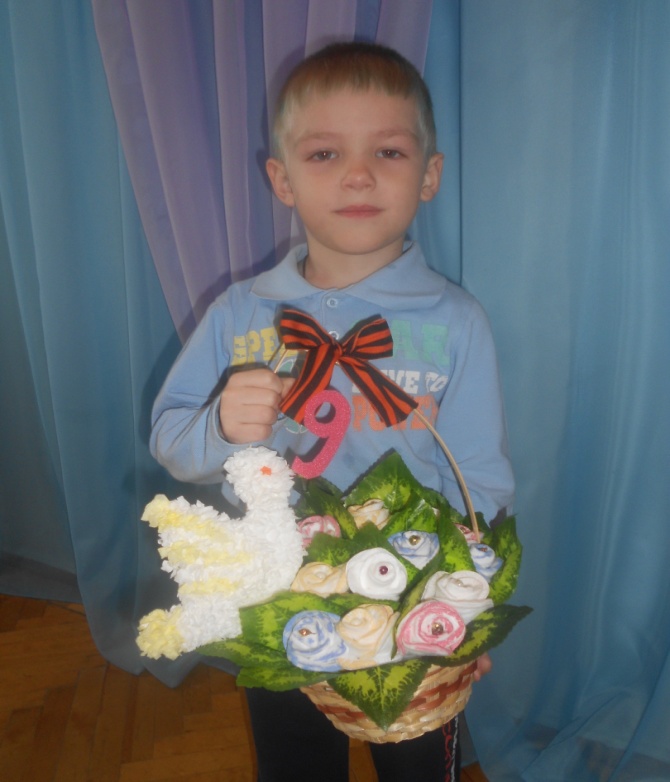 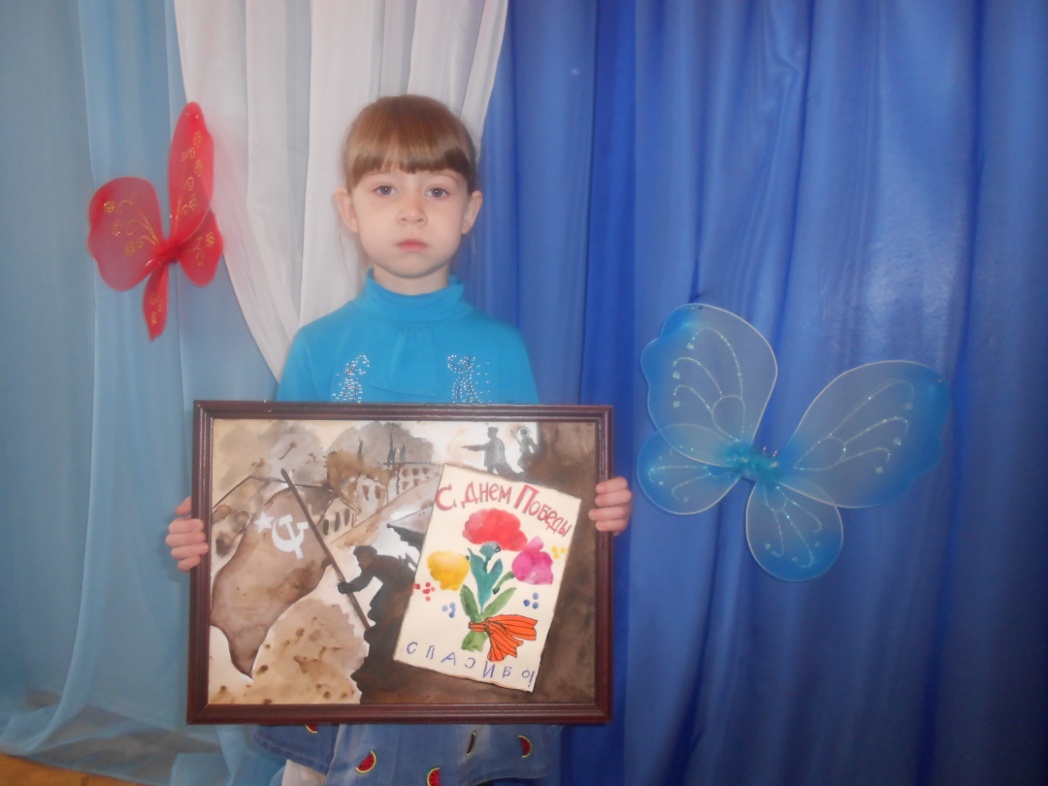 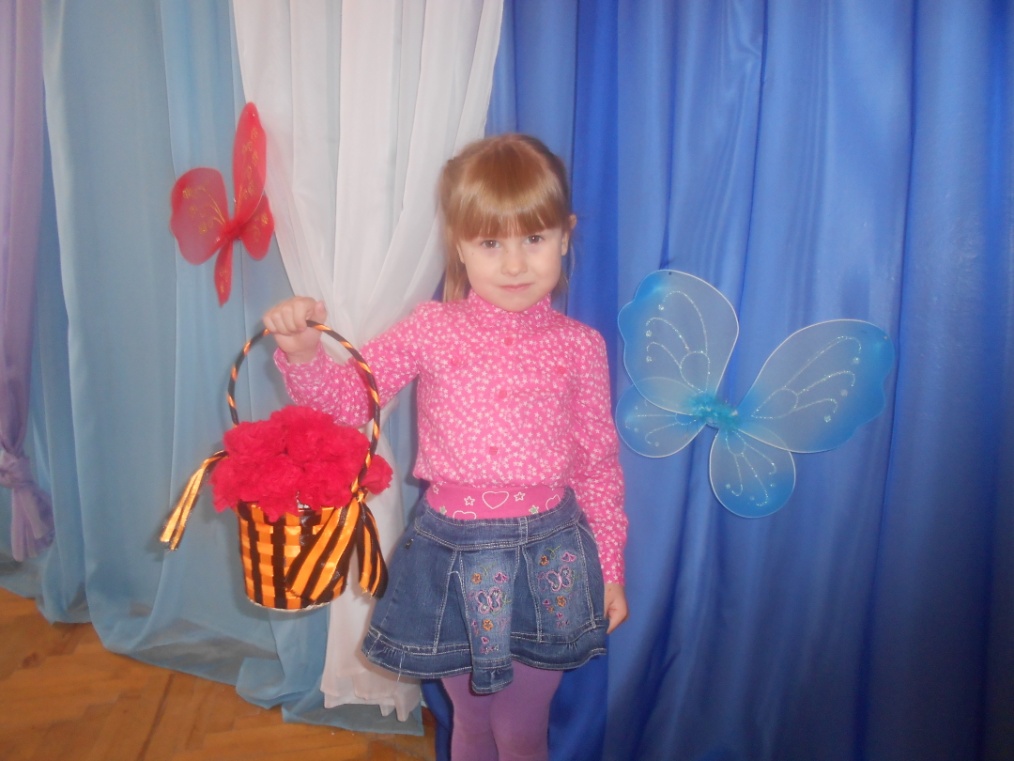 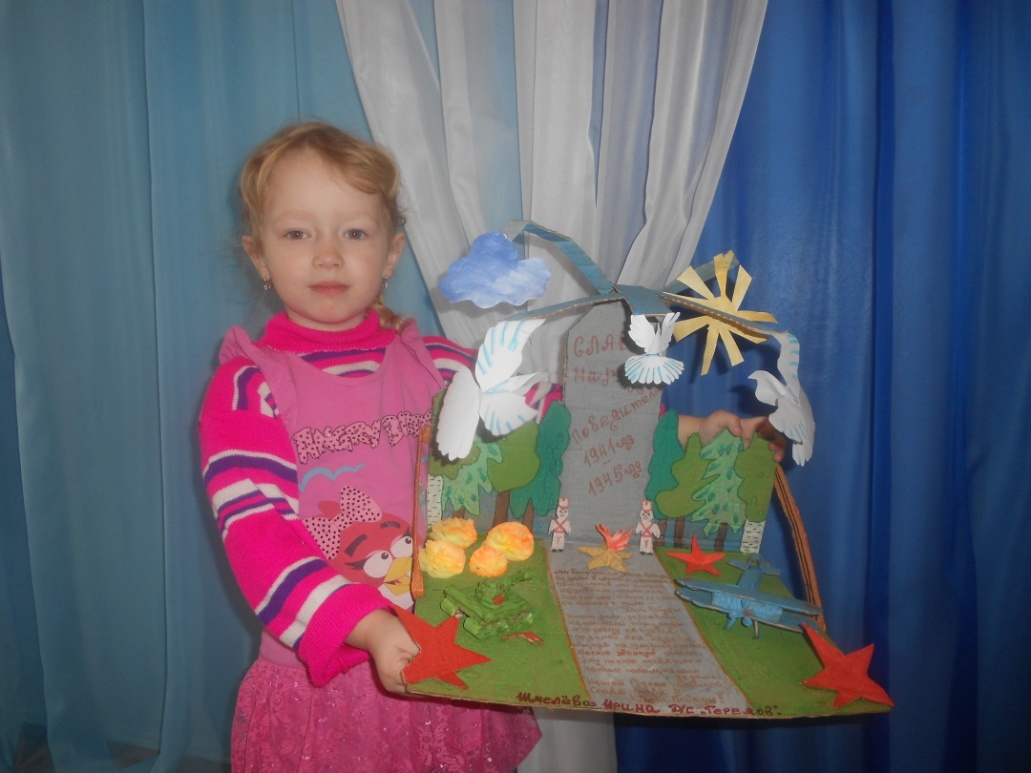 Создание музея в ДОУ
на тему « В память о славных тех годах»
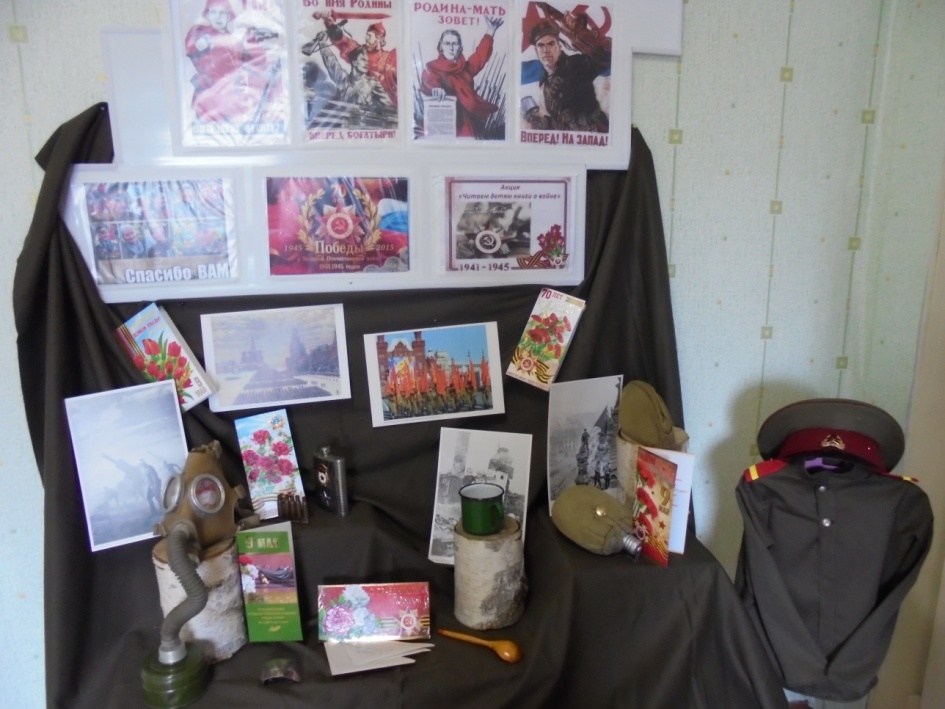 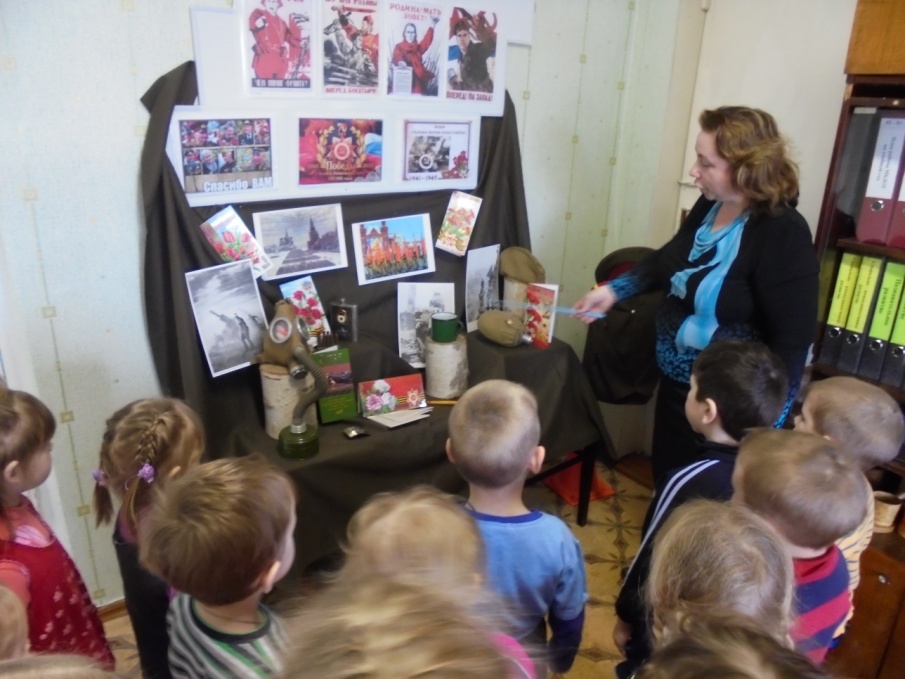 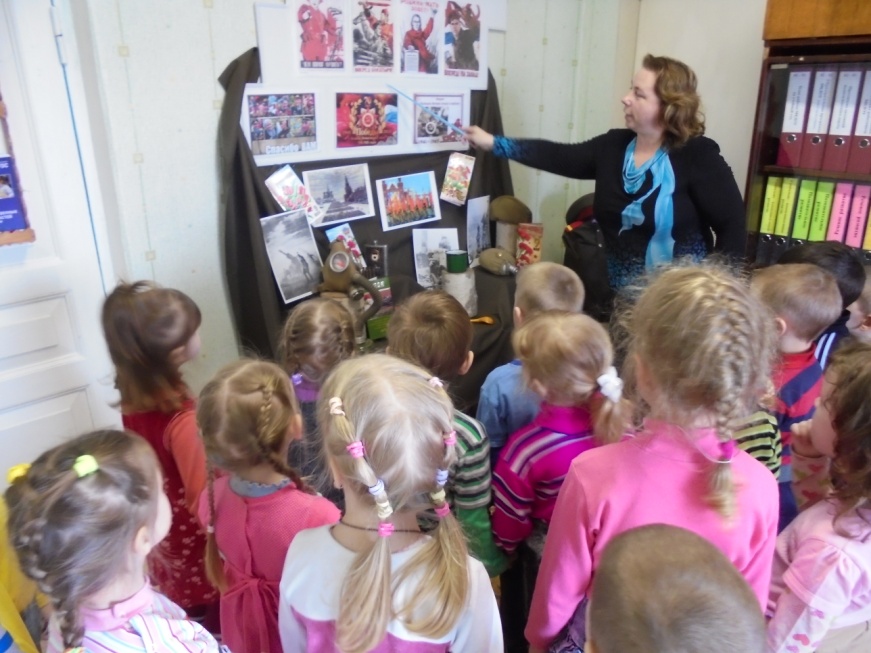 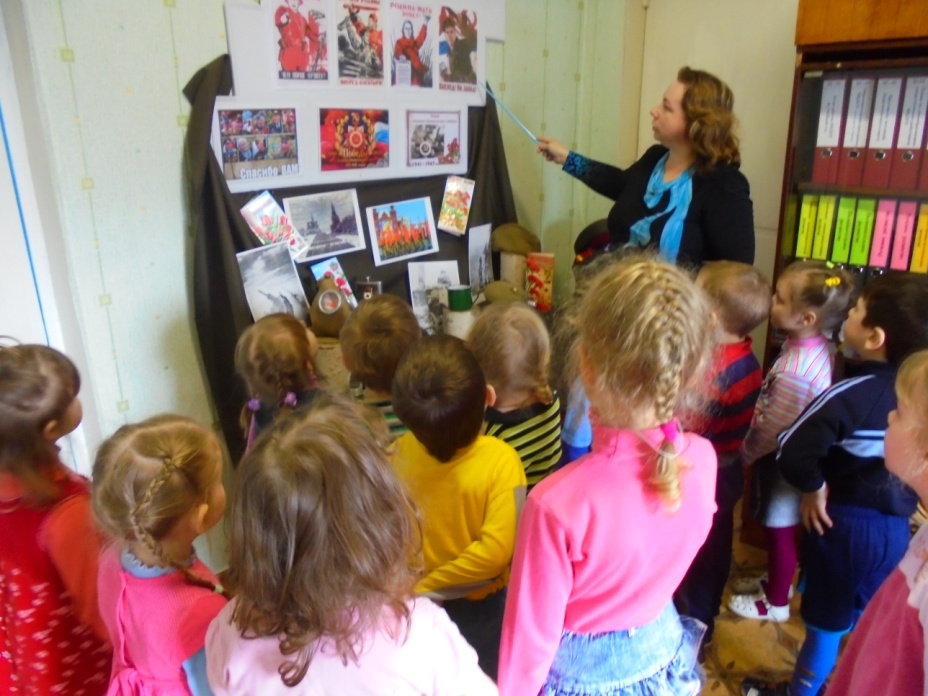 Список используемой литературы и интернет ресурсов.
Основная общеобразовательная программа МБДОУ д/с №2 «Теремок»
Примерная основная общеобразовательная программа дошкольного образования «От рождения до школы» Н.Е. Веракса
Проект «Герои дней воинской славы» авт./сост. А.И. Колобанова, Волгоград, «Учитель» 2013г.
пособие «Проектный метод в деятельности дошкольного учреждения» пособие для руководителей и практических работников дошкольного образовательного учреждения. Автор./сост. : Л.С. Киселёва, Т.А. Данилина, Т.С. Лагода, М.Б. Зуйкова – 3-е изд., испр. и доп. – М.: Аркти, 2005г. 
Буре Р.С. «Социально-нравственное воспитание дошкольников» Мозайка – Синтез, 2012г.  
Е.И. Шалошова  «Методическая работа с кадрами по патриотическому воспитанию в дошкольном образовательном учреждении» Издательство «Скрипторий», 2003г. 
Книга для чтения в детском саду и дома. Хрестоматия 4 – 5. Сост. В.В. Гербова, И.П. Ильчук и др., Москва, 2005г.
стихи из сценария «65 – летие великой Победы» журнал «Справочник старшего воспитателя дошкольного учреждения» №4 2010г. Стр. 58
 содержание сценария развлечения «День Победы – это наш великий праздник!» журнал «Справочник старшего воспитателя дошкольного учреждения» №5 2011г. Стр. 64
 «Песни, опаленные войной» журнал «Справочник старшего воспитателя дошкольного учреждения» №5 2012г. Стр. 69
 содержание сценария праздника «День Победы – счастливый, светлый день весны» журнал «Справочник старшего воспитателя дошкольного учреждения» №4 2013г. Стр. 72
 к 70 – летию Великой Отечественной Войны посвящается. (знакомство с  разными формами работы по ознакомлению дошкольников с данной темой).
Журнал «Дошкольное воспитание» 1, 2015г.